German yr7. Work through as many of the activities as you can.
Task 1 -Read through this week’s vocab. Try and learn it. Also remind yourself of the German numbers which are on the next slide
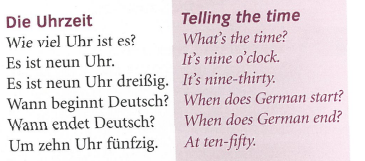 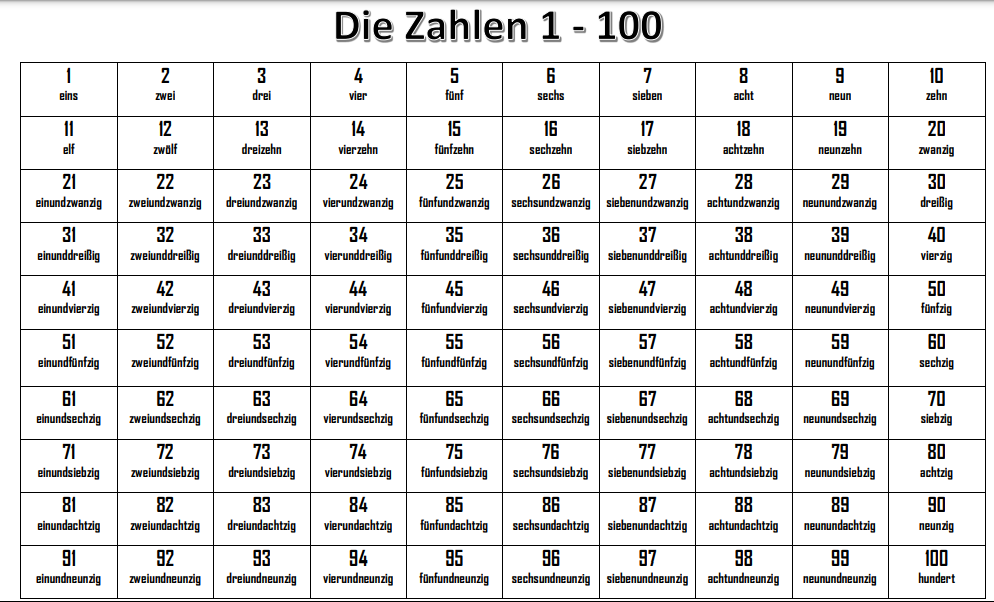 Task 2. Match up the clock faces with the times. Example 1e
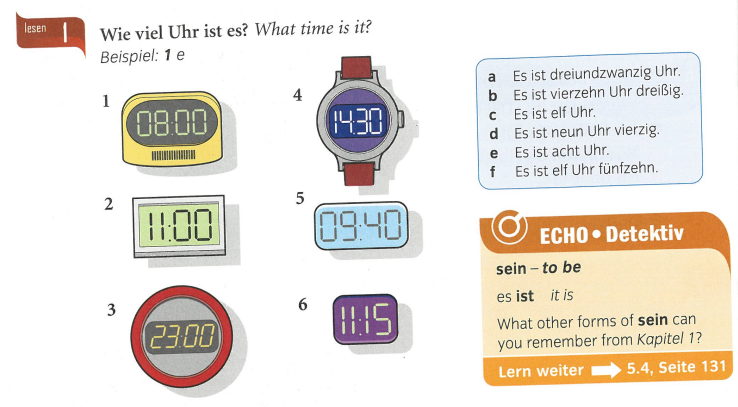 Task 3. Listen to the track. Write down 1-10. what time is it?
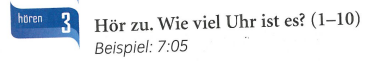 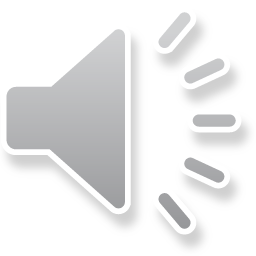 Task 4. Write down what time it is
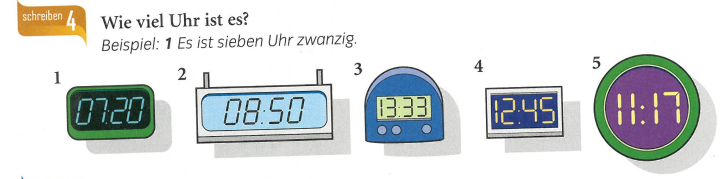 TASK 5 – Read Julia’s timetable and answer the questions about what time her lessons begin and end
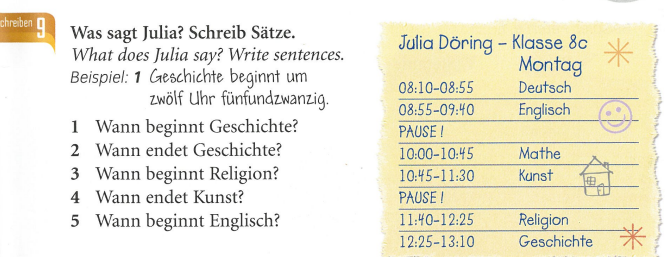 Log in to Linguascope.         Username is Kingshill         Password is bonjour123

Practise the vocab for the school subjects in the beginner section.
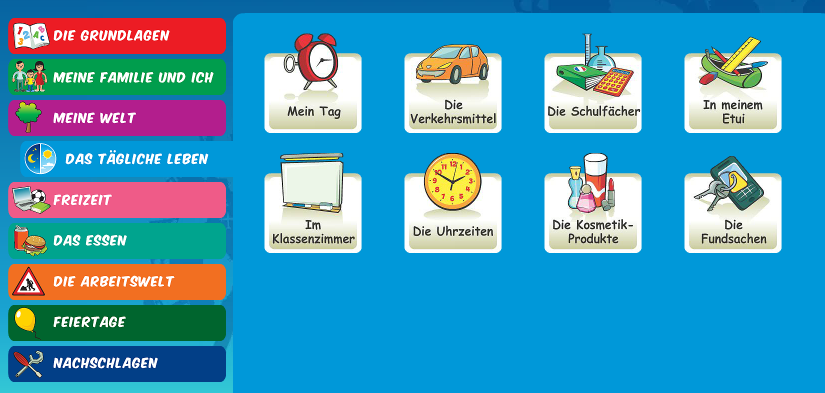